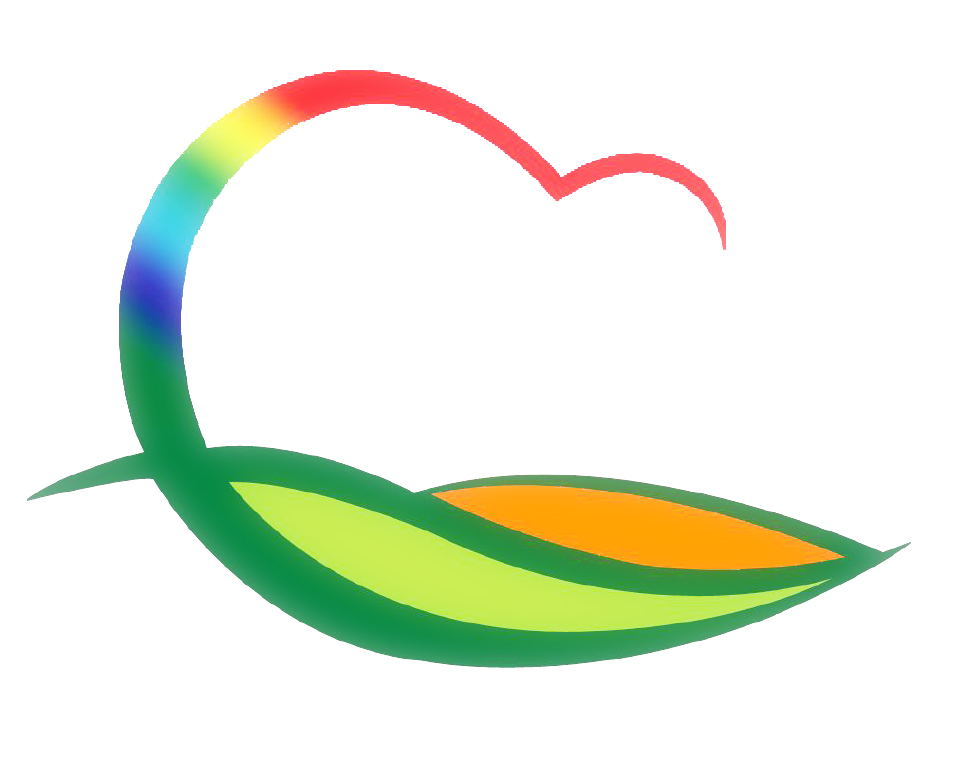 도 시 건 축 과
3-1.  남성리(소로2-326)군계획도로 개설공사
9. 23.(수) / 추진사항 : 보상결정 / 보상금액 : 280,000천원
보상내용 : 황간면 남성리 582-1 외 5필지
3-2. 소규모주민숙원사업 추진
9. 21.(월) `~ 9. 25.(금) / 30백만원
모리(구수골) 농로정비공사 집행
3-3. 2021년 취약지역생활여건개조사업 공모대상지 선정
9. 23.(수) / 농촌형 2개소(추가 1개소 검토)
선정방법 : 정량 및 정성평가지표
평  가  자  : 도시건축과장 외 3명